Objects andClasses
Simple types (aka primitive types)
int
double
string
bool
Class types
Student
TimeTable
TimeTablePlanner
ListBox
Student    // Physical entity 
TimeTable  // Conceptual entity
TimeTablePlanner // Process
ListBox // Software entity
Class
Data
Logic
Class
State
Behavior
Where do classes come from…?
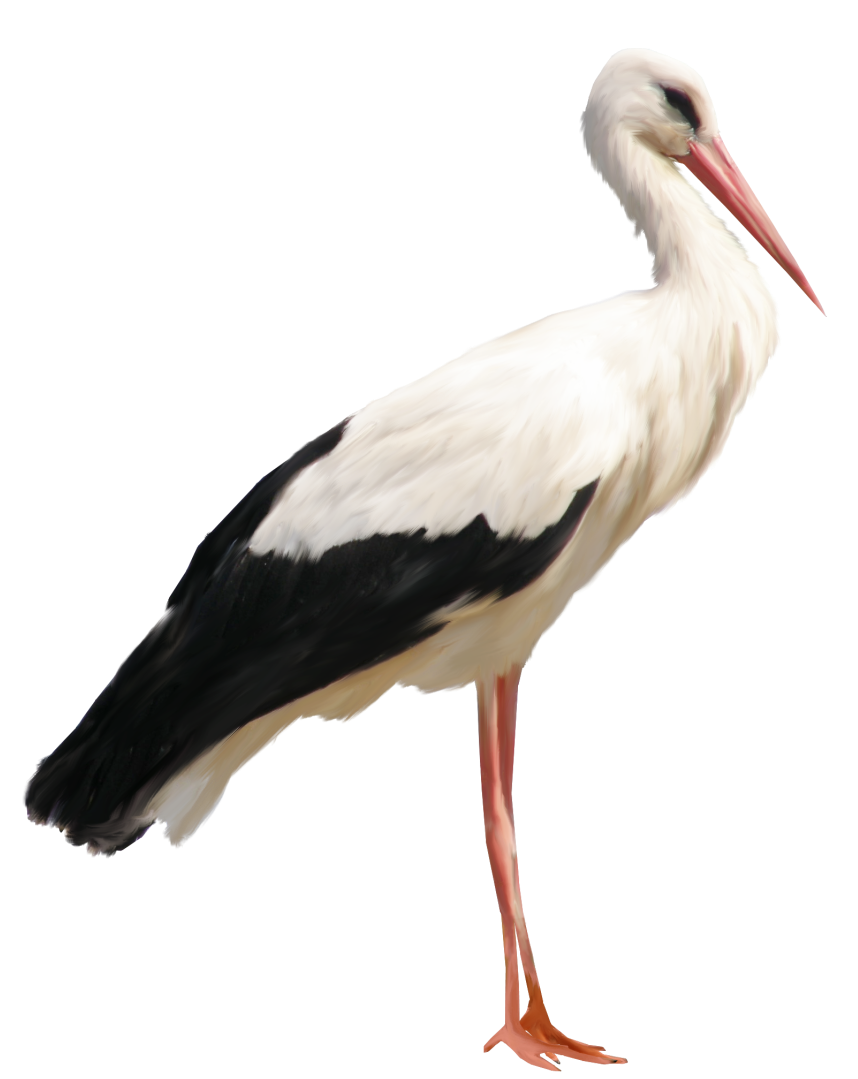 .NET class library
Third-party suppliers (e.g. via NuGet)
Open source (e.g. from GitHub)
Own company
Your own library
Write it yourself…
Objects
An object is an instance of a specific class
Can create many objects of the same class
An object is created during run-time, and may be destroyed again when nobody uses it any more
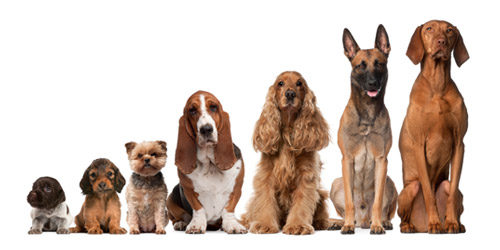 Objects
All objects (of the same class) obey the rules for behavior defined in the class definition
All objects contain the same set of fields defining the object state
The objects have their own indi-vidual state, i.e. set of values for the fields defining the state
Other parts of the code can inter-act with an object
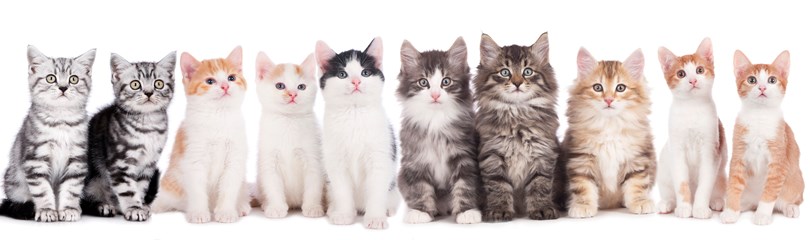 public
private
Client
Construction
?
State
Behavior
Black Box
Client
Object Construction
The keyword new is always used when constructing a new object
We also need a variable to refer to the created object
Type of variable must match type of object
Declaring a variable does not cause an object to be created!
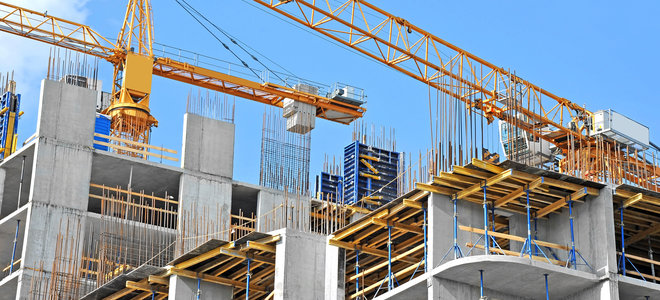 Car c = new Car(…);
Car c = new Car(…);
object (Car)
c =
Car c = new Car("AC 32 702");
May need to specify argument values when constructing an object
object (Car)
c1 =
object (Car)
c2 =
Car c1 = new Car("AC 32 702");
Car c2 = new Car("TX 48 093");
object (Car)
c1 =
= c2
Car c1 = new Car("AC 32 702");
Car c2 = c1;
Object Interaction
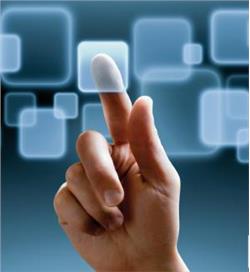 You interact with an object by using its properties and methods 
More precisely; you interact with an object through a variable referring to an object
Syntax
Name of variable
”dot” (the . symbol)
Name of property or method
c.TurnOnEngine();
c.TurnOnEngine();
…the most important dot in your life!
State
(Car)

LicensePlate: 
”LP 22 118”

Price: 
85000
The (external) state of an object is accessed through properties
A property may contain a get-part and a set-part
get-part: Get the current value of the property for the object
set-part: Set the value of the property for the object to a new value
State
(Car)

LicensePlate: 
”LP 22 118”

Price: 
85000
get-part is usually always defined
set-part may not be defined for various reasons
Value is calculated from other parts of the state
Business logic dictates that a value cannot be changed after object creation
// get value
int price = c.Price;

// set value (NB Price public!)
c.Price = 85000;
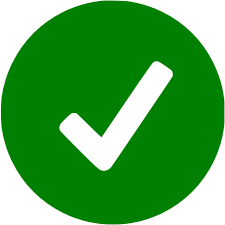 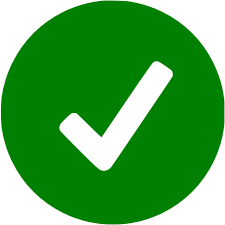 // get value
string lp = c.LicensePlate;

// set value (NB LicensePlate private!)
c.LicensePlate = "LP 22 118";
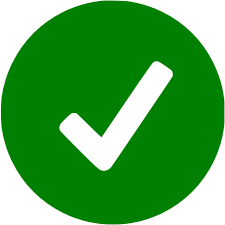 Behavior
(Car)

LicensePlate: 
”LP 22 118”

Price: 
85000
Behavior is defined by a set of methods, which can be invoked on an object
Methods 
Have a name 
May require arguments
May return a value
c.TurnOnEngine();
Name: TurnOnEngine
No arguments
No return value
c.TurnOnSignalLight("Left", 50);
Name: TurnOnSignalLight
Two arguments
No return value
bool aboveLimit = c.SpeedAboveLimit(80);
Name: SpeedAboveLimit
One arguments
Return value of type bool